SATANOLOGY
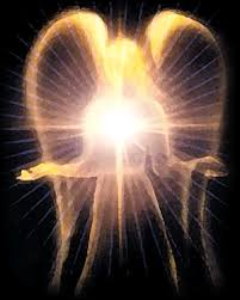 Dr. Andy Woods
Senior Pastor – Sugar Land Bible Church
President – Chafer Theological Seminary
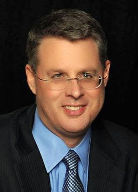 Preview of Angelology
Good angels
Satanology
Demonology
Gen. 6:1-4 controversy
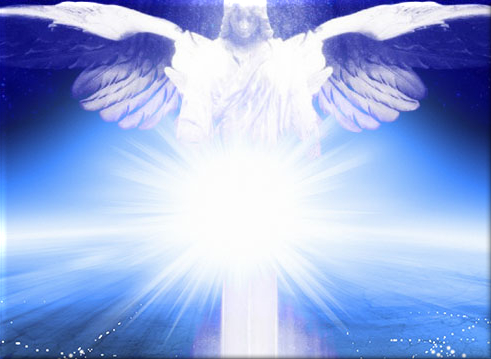 Preview
Existence
Personhood
Names and titles
Original state and first sin
Works
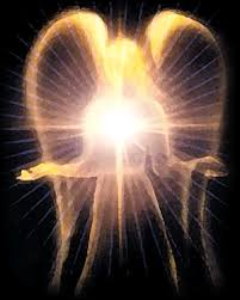 Works
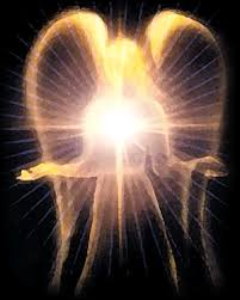 Past
Present
Future
Works
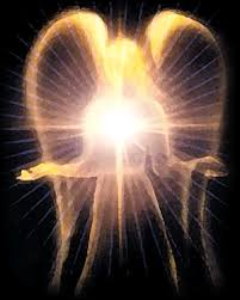 Past
Present
Future
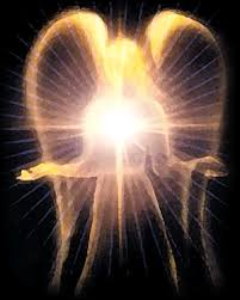 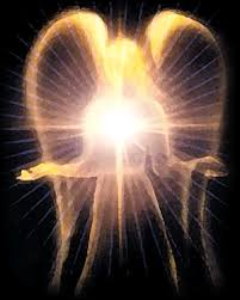 Works - Past
Lied to Adam and Eve (Gen 3:1ff)
Corrupted the pre-flood gene pool (Gen 6:1-4)
Accused and afflicted Job (Job 1–2)
Disputed Michael regarding Moses’ body (Jude 9)
Tempted David to take a census (1 Chr 21:1)
Accused Joshua (Zech 3:1-3)
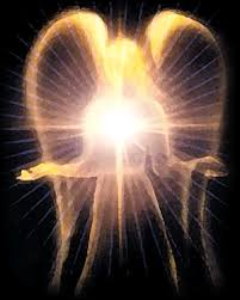 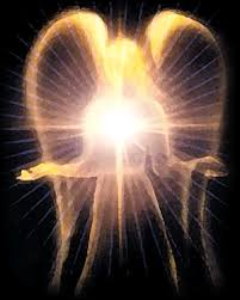 Works – Past (cont’d)
Tempted Christ (Matt 4:1-11)
Tested Peter (Luke 22:31-33)
Possessed Judas (John 13:27)
Hindered Paul (1 Thess 2:18)
Afflicted Paul (2 Cor 12:7-10)
Influenced Ananias & Sapphira to lie (Acts 5:3-4, 8)
Works
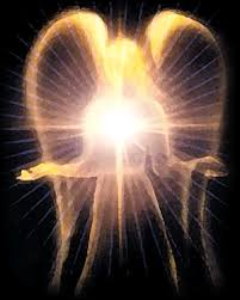 Past
Present
Future
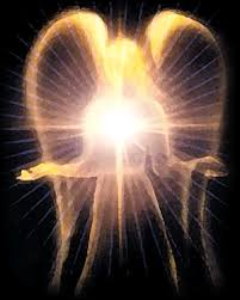 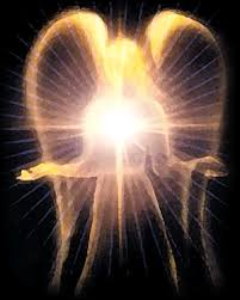 Works – Present
Snatches God’s Word (Luke 8:12)
Rules world (1 John 5:19)
Blinds the mind (2 Cor 4:4)
Sends false ministers (2 Cor 11:14-15)
Sends false gospels (2 Cor 11:3-4)
Sows unbelievers among believers (Matt 13:38-39)
Performs miracles (2 Thess 2:9)
Promotes immorality (Eph 2:1-3)
Opposes God’s people (Eph 6:11-12)
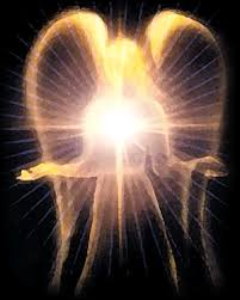 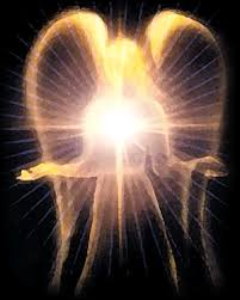 Works – Present
Snatches God’s Word (Luke 8:12)
Rules world (1 John 5:19)
Blinds the mind (2 Cor 4:4)
Sends false ministers (2 Cor 11:14-15)
Sends false gospels (2 Cor 11:3-4)
Sows unbelievers among believers (Matt 13:38-39)
Performs miracles (2 Thess 2:9)
Promotes immorality (Eph 2:1-3)
Opposes God’s people (Eph 6:11-12)
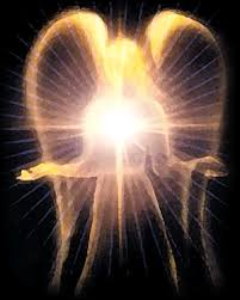 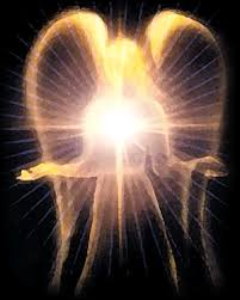 Works – Present
Snatches God’s Word (Luke 8:12)
Rules world (1 John 5:19)
Blinds the mind (2 Cor 4:4)
Sends false ministers (2 Cor 11:14-15)
Sends false gospels (2 Cor 11:3-4)
Sows unbelievers among believers (Matt 13:38-39)
Performs miracles (2 Thess 2:9)
Promotes immorality (Eph 2:1-3)
Opposes God’s people (Eph 6:11-12)
Satanic/Demonic Miracles
Exod. 7–8
Deut. 13:1-3
Matt. 7:21-23; 24:24
Acts 8:9; 16:16
Gal. 1:6-9
2 Thess. 2:9
Rev. 13:3, 13, 15; 16:13-14
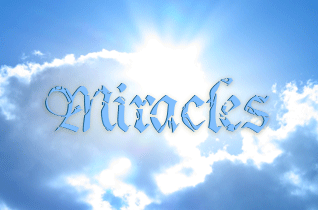 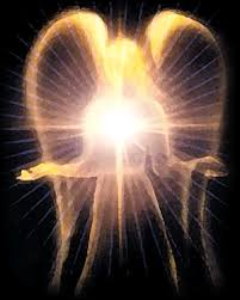 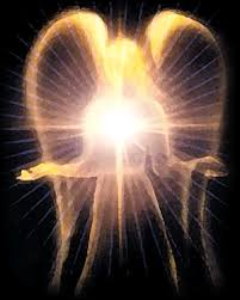 Works – Present
Snatches God’s Word (Luke 8:12)
Rules world (1 John 5:19)
Blinds the mind (2 Cor 4:4)
Sends false ministers (2 Cor 11:14-15)
Sends false gospels (2 Cor 11:3-4)
Sows unbelievers among believers (Matt 13:38-39)
Performs miracles (2 Thess 2:9)
Promotes immorality (Eph 2:1-3)
Opposes God’s people (Eph 6:11-12)
Benjamin Franklin
“Advice on Coming to America,” America in Person, ed. George D. Youstra, 109.
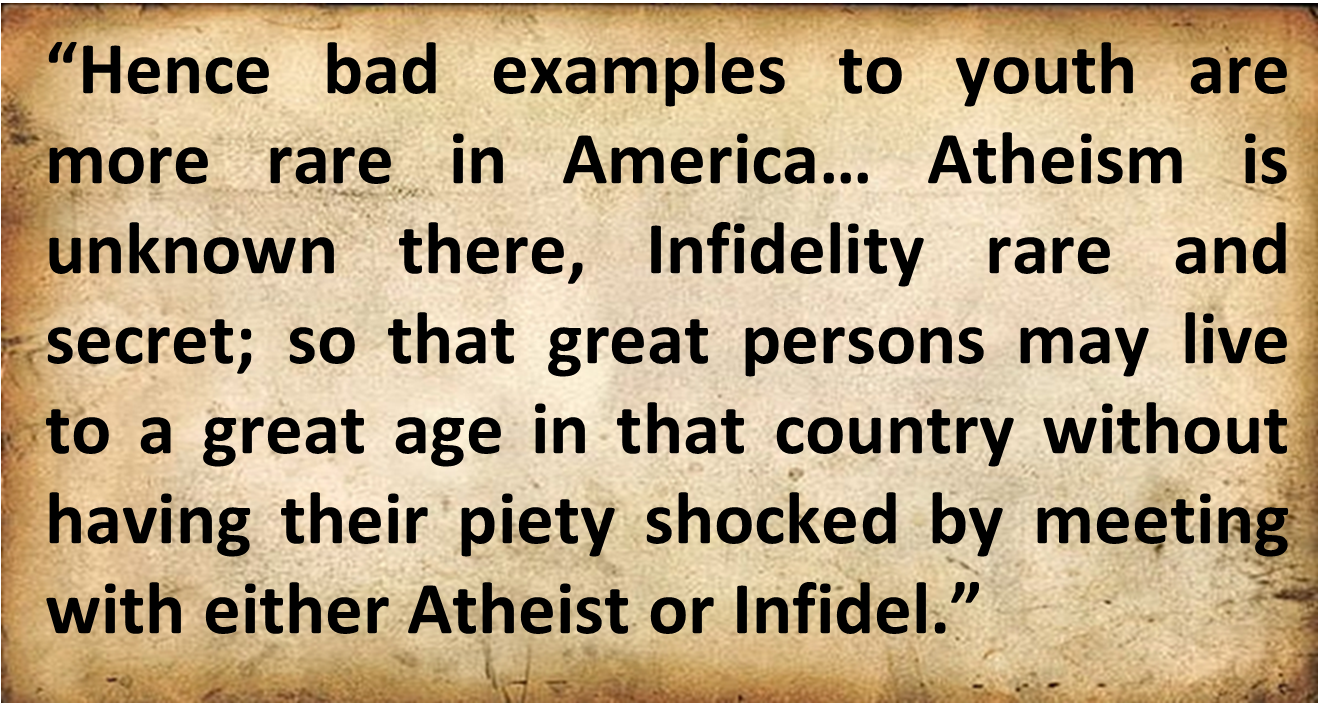 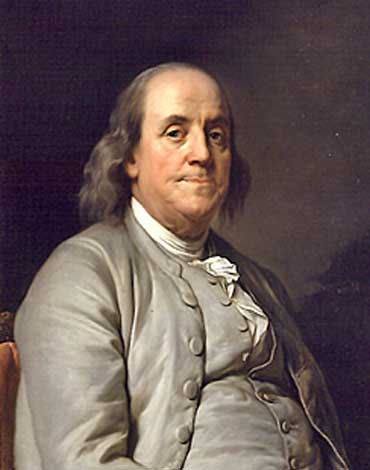 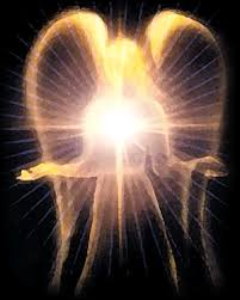 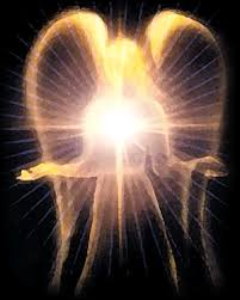 Works – Present
Snatches God’s Word (Luke 8:12)
Rules world (1 John 5:19)
Blinds the mind (2 Cor 4:4)
Sends false ministers (2 Cor 11:14-15)
Sends false gospels (2 Cor 11:3-4)
Sows unbelievers among believers (Matt 13:38-39)
Performs miracles (2 Thess 2:9)
Promotes immorality (Eph 2:1-3)
Opposes God’s people (Eph 6:11-12)
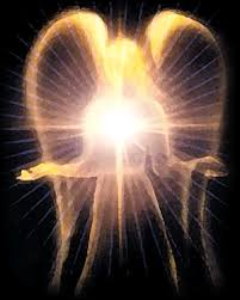 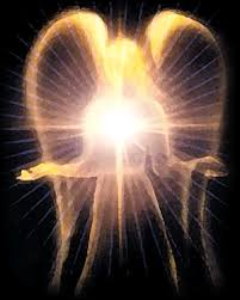 Works – Present (cont’d )
Tempts God’s people (1 Cor 7:5)
Uses the carnality of Christians (Eph 4:26-27)
Causes physical problems (Luke 13:11, 16)
Influences civil government (Dan 10:10ff)
Lies (John 8:44)
Deceives (Rev 12:9; 20:3)
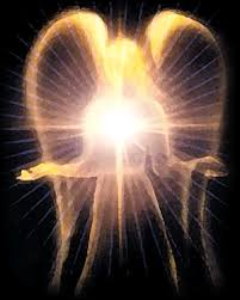 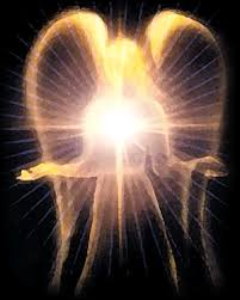 Works – Present (cont’d )
Tempts God’s people (1 Cor 7:5)
Uses the carnality of Christians (Eph 4:26-27)
Causes physical problems (Luke 13:11, 16)
Influences civil government (Dan 10:10ff)
Lies (John 8:44)
Deceives (Rev 12:9; 20:3)
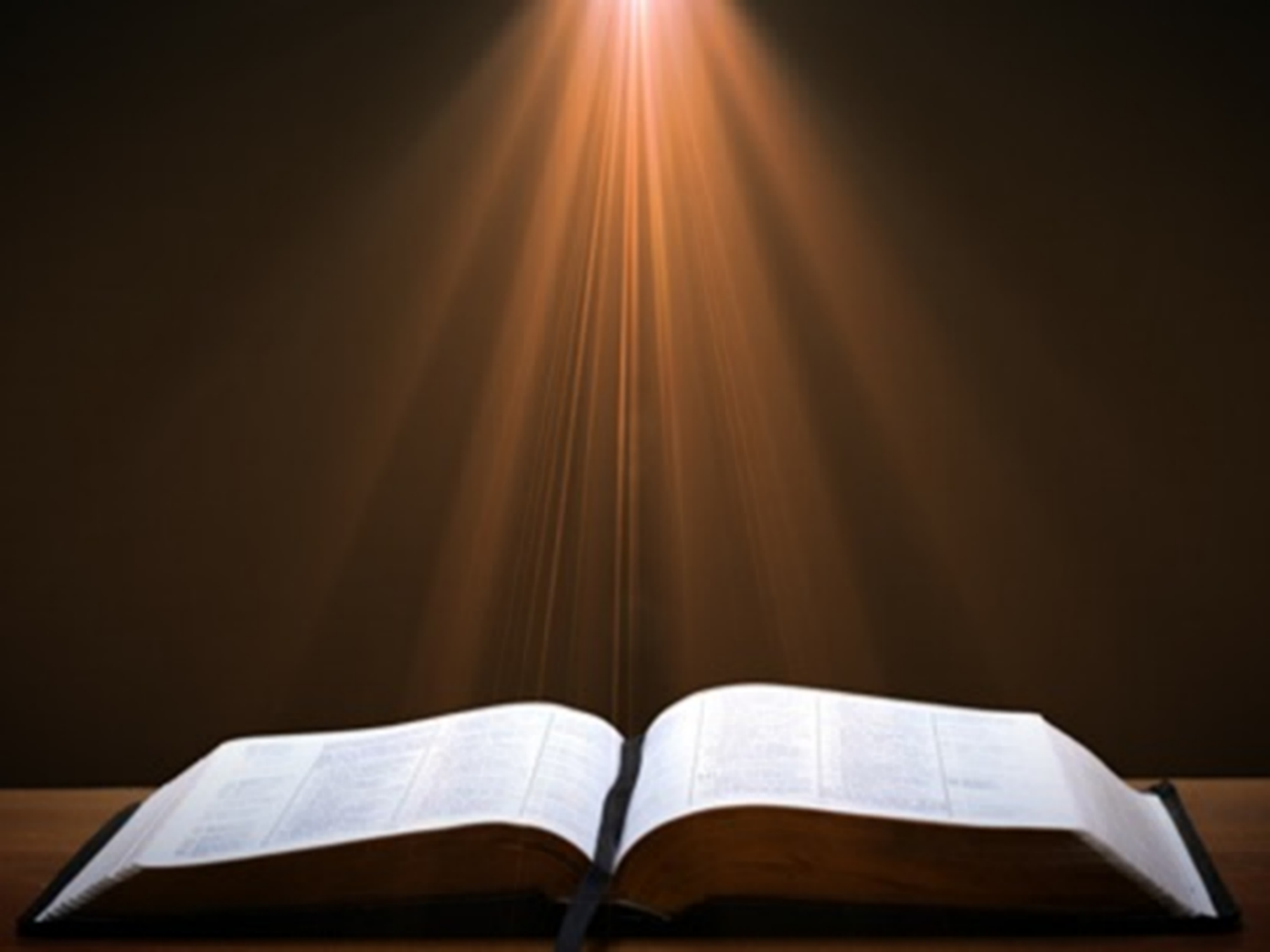 Romans 8:19-22
19 For the anxious longing of the creation waits eagerly for the revealing of the sons of God. 20 For the creation was subjected to futility, not willingly, but because of Him who subjected it, in hope 21 that the creation itself also will be set free from its slavery to corruption into the freedom of the glory of the children of God. 22 For we know that the whole creation groans and suffers the pains of childbirth together until now.
Not all Physical Infirmities are Attributable to Satan/Demon (works cont’d)
Matt 8:5-13
Matt 9:19-20, 27-30
Matt 12:9-14
Matt 14:35-36
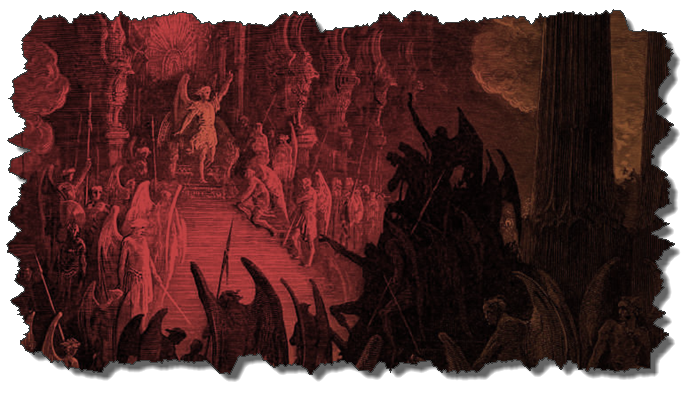 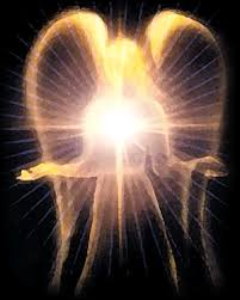 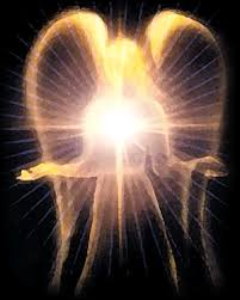 Works – Present (cont’d )
Tempts God’s people (1 Cor 7:5)
Uses the carnality of Christians (Eph 4:26-27)
Causes physical problems (Luke 13:11, 16)
Influences civil government (Dan 10:10ff)
Lies (John 8:44)
Deceives (Rev 12:9; 20:3)
Works
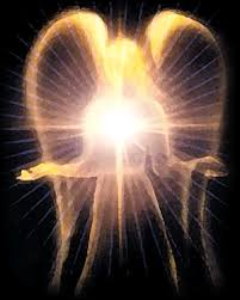 Past
Present
Future
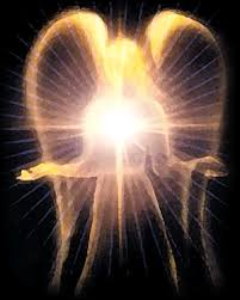 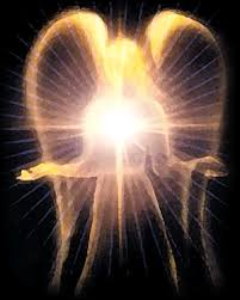 Works – Future
World government (Rev 13:3-4)
Oppose the 2nd Advent (Rev 17:14)
Attempt to annihilate Israel (Rev 12)
Bound (Rev 20:1-3)
Lead a final rebellion (Rev 20:7-9)
Cast into the Lake of Fire (Rev 20:10)
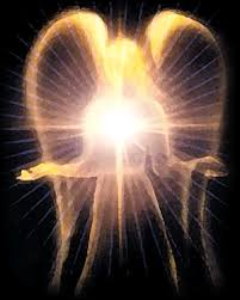 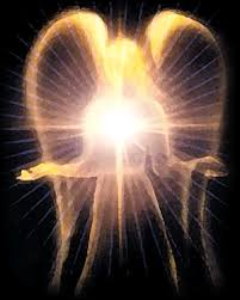 Works – Future
World government (Rev 13:3-4)
Oppose the 2nd Advent (Rev 17:14)
Attempt to annihilate Israel (Rev 12)
Bound (Rev 20:1-3)
Lead a final rebellion (Rev 20:7-9)
Cast into the Lake of Fire (Rev 20:10)
CAST OF 3 CHARACTERSRevelation 12:1-5
SON = MESSIAH
Ps. 2:9; Acts 1:9
DRAGON = SATAN
Rev. 12:9; 20:2
WOMAN = ISRAEL
Gen. 37:9-10
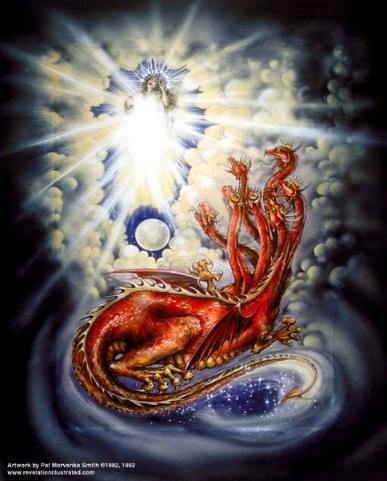 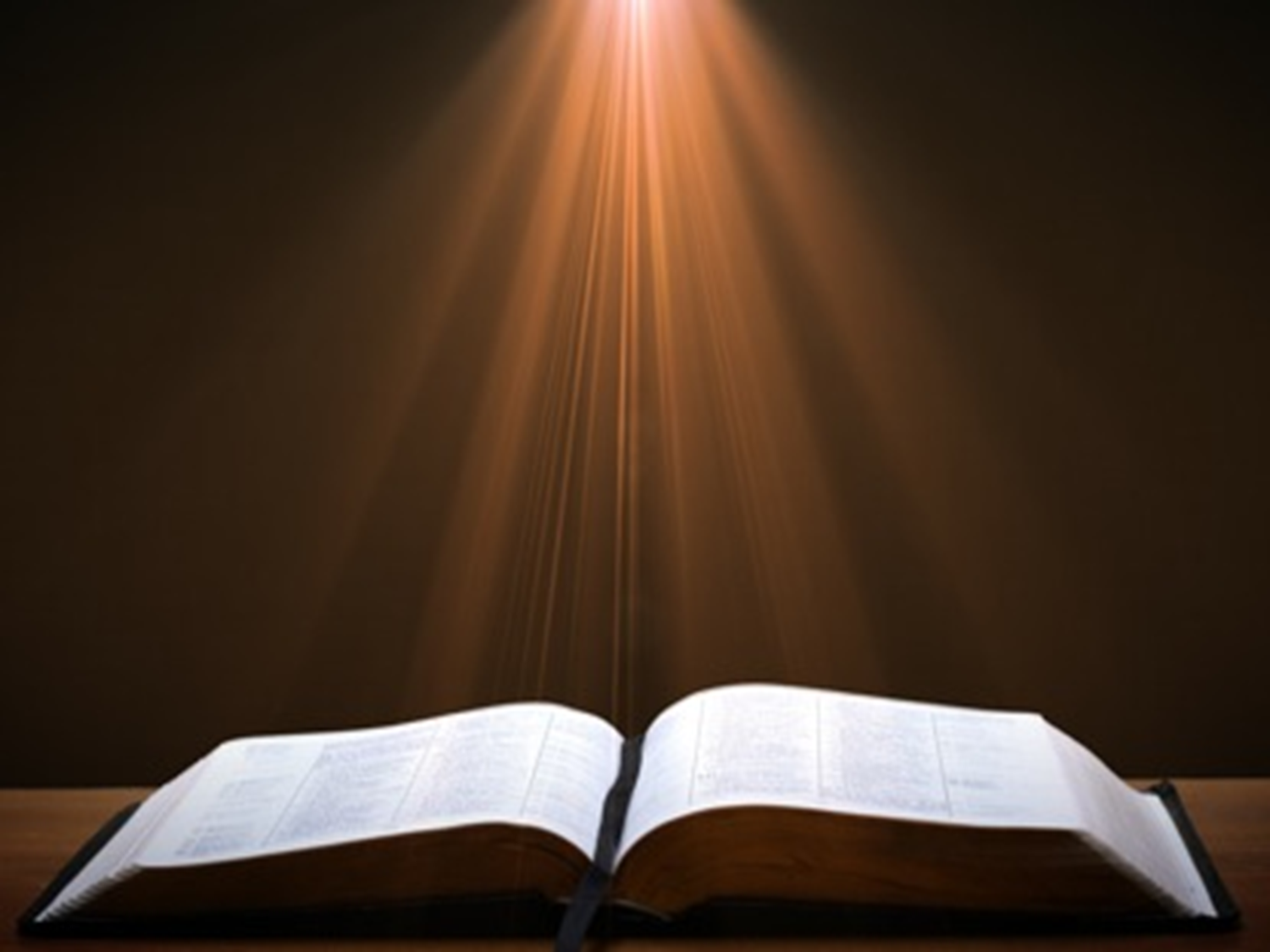 Genesis 37:9
Now he had still another dream, and related it to his brothers, and said, “Lo, I have had still another dream; and behold, the sun and the moon and eleven stars were bowing down to me.
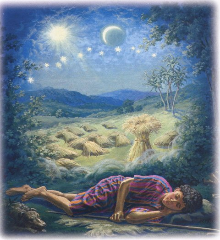 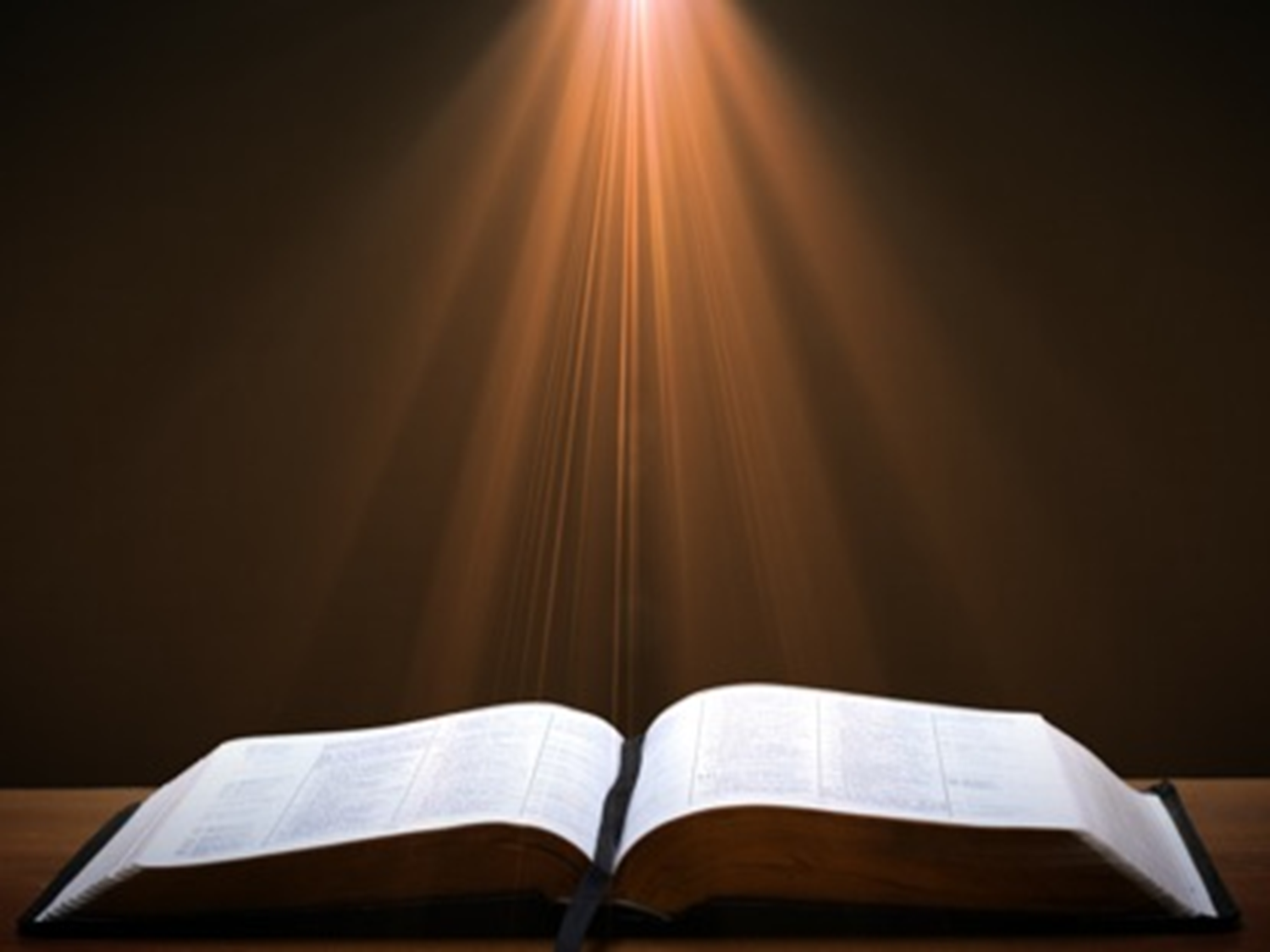 Genesis 37:10
He related it to his father and to his brothers; and his father rebuked him and said to him, “What is this dream that you have had? Shall I and your mother and your brothers actually come to bow ourselves down before you to the ground?”
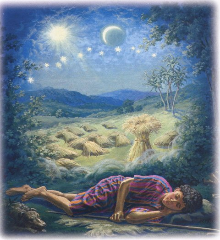 2 CYCLES OF SATANIC PERSECUTION
“Pursues the woman” = persecution of Israel 12:13-14

“Flood from his mouth” = tries to destroy Israel 12:15-16
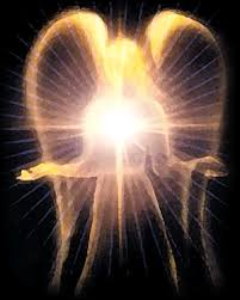 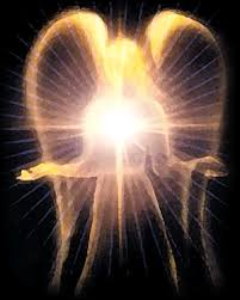 Works – Future
World government (Rev 13:3-4)
Oppose the 2nd Advent (Rev 17:14)
Attempt to annihilate Israel (Rev 12)
Bound (Rev 20:1-3)
Lead a final rebellion (Rev 20:7-9)
Cast into the Lake of Fire (Rev 20:10)
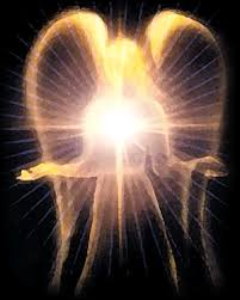 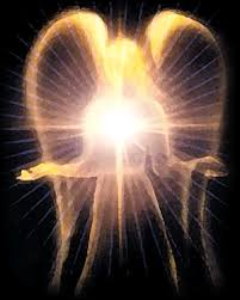 Satan’s Progressive Defeat
Initial eviction from heaven (Isa 14:12-15; Ezek 28:12-17)
Eden (Gen 3:15)
Pre-diluvian world (1 Pet 3:19-20)
Cross (John 12:31; 16:11; Col 2:15; Heb 2:14; 1 John 3:8)
Mid point of the Tribulation (Rev 12:9)
Beginning of millennium (Rev 20:2-3)
End of millennium (Rev 20:10)
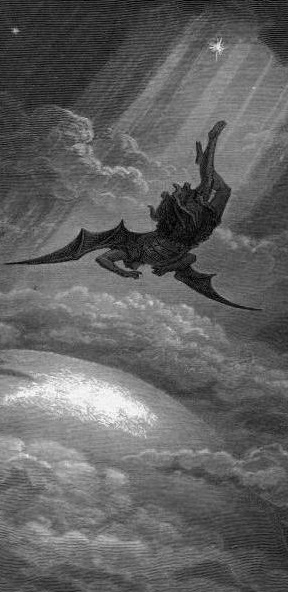 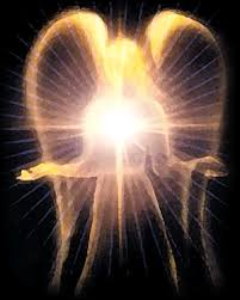 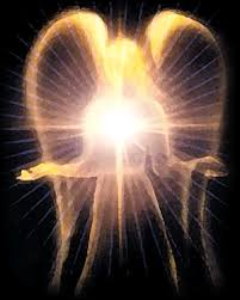 Satan’s Progressive Defeat
Initial eviction from heaven (Isa 14:12-15; Ezek 28:12-17)
Eden (Gen 3:15)
Pre-diluvian world (1 Pet 3:19-20)
Cross (John 12:31; 16:11; Col 2:15; Heb 2:14; 1 John 3:8)
Mid point of the Tribulation (Rev 12:9)
Beginning of millennium (Rev 20:2-3)
End of millennium (Rev 20:10)
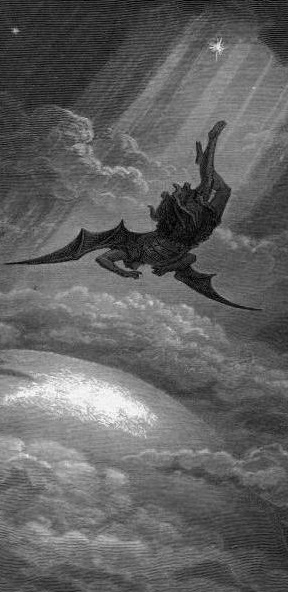 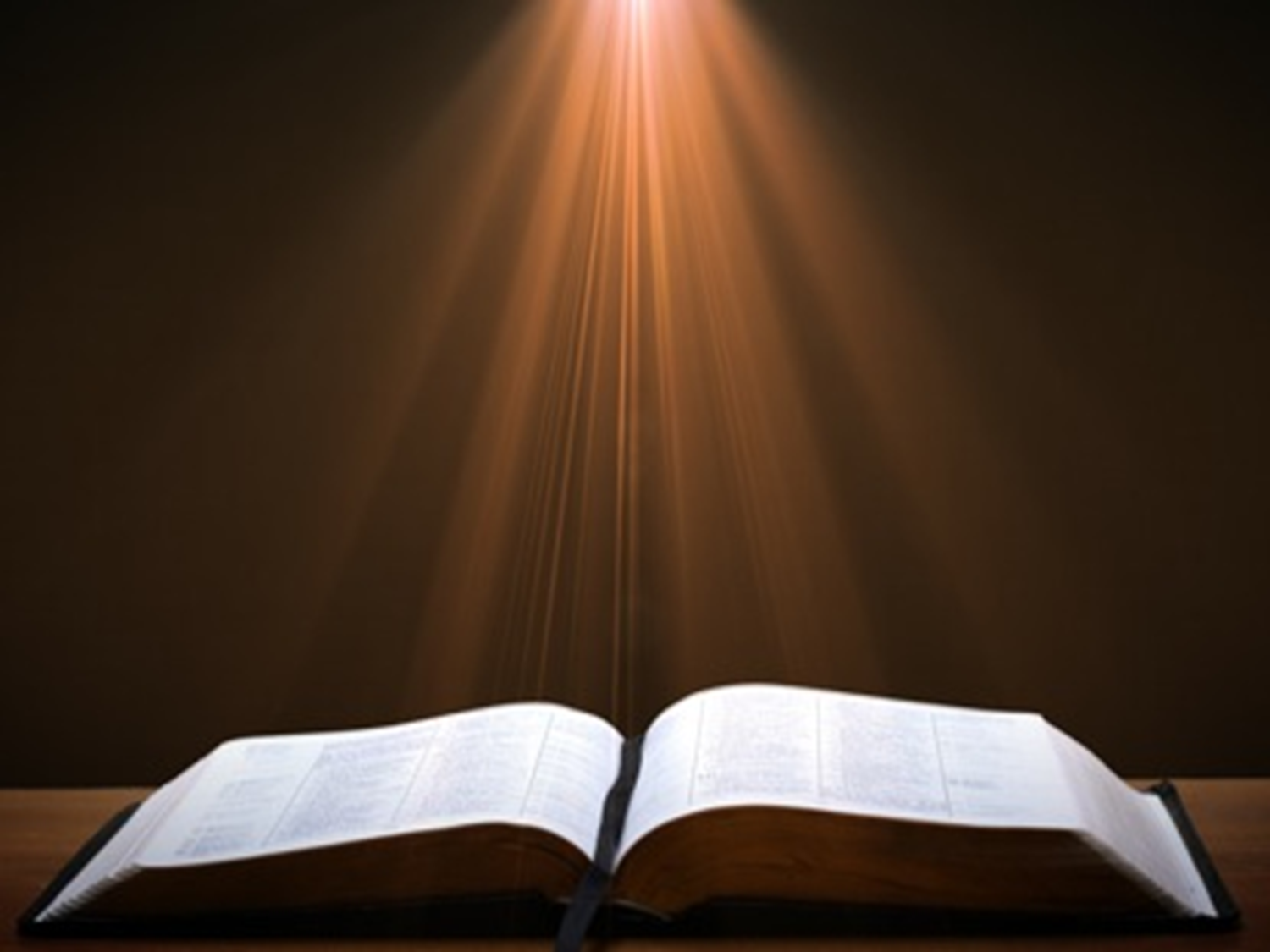 Genesis 3:15
“And I will put enmity between you and the woman, and between your seed and her seed; He shall bruise you on the head, and you shall bruise him on the heel.”
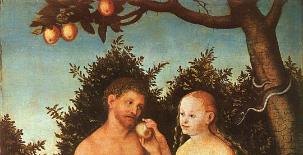 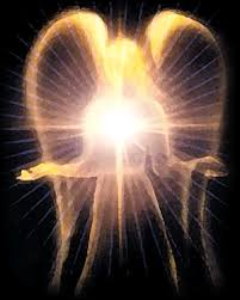 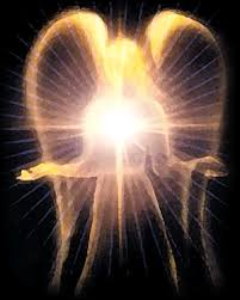 Satan’s Progressive Defeat
Initial eviction from heaven (Isa 14:12-15; Ezek 28:12-17)
Eden (Gen 3:15)
Pre-diluvian world (1 Pet 3:19-20)
Cross (John 12:31; 16:11; Col 2:15; Heb 2:14; 1 John 3:8)
Mid point of the Tribulation (Rev 12:9)
Beginning of millennium (Rev 20:2-3)
End of millennium (Rev 20:10)
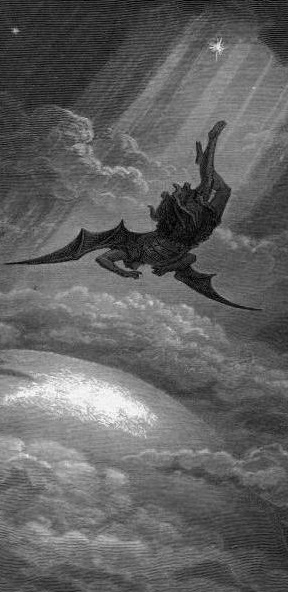 CONCLUSION
Review
Existence
Personhood
Names and titles
Original state and first sin
Works
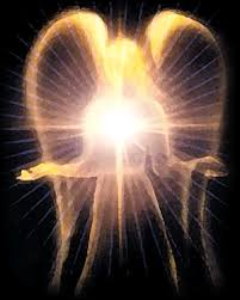